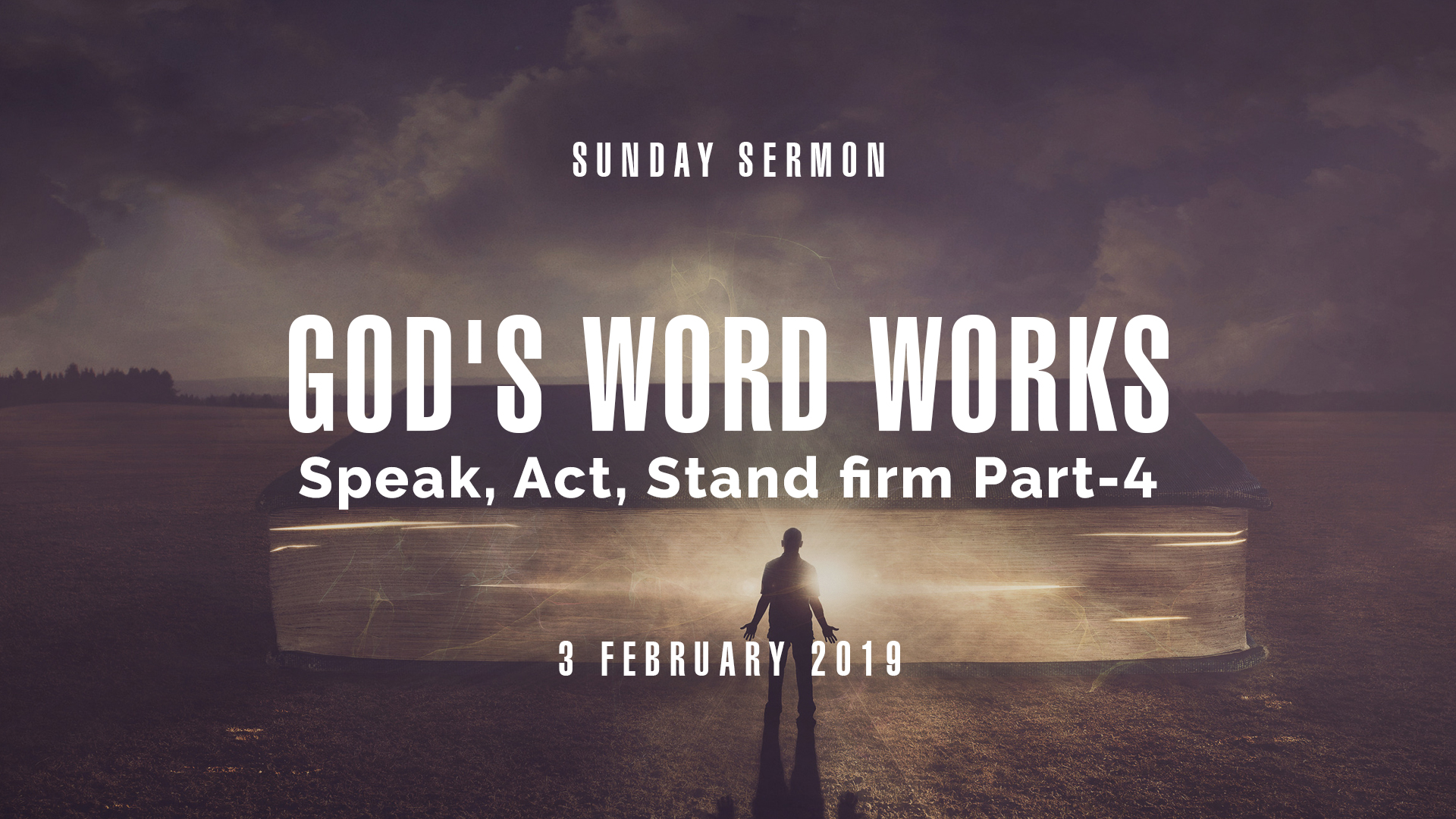 God works by His Word

God's Word carries God's power
#1, The Word sets us free
#2, The Word cleans us out
#3, The Word heals us
#4, The Word renews our mind
#5, The Word enlightens us
#6, The Word builds faith
#7, The Word empowers us
The Parable of the Sower (Mark 4:1-20)
 
Meditation – Sowing, Germinating and Nurturing - God's Word
Three simple practices 
we must maintain 
to see His Word work in our lives

SPEAK, ACT, STAND FIRM
We must SPEAK the Word

We must ACT on the Word

We must STAND FIRM in our faith in the Word
SPEAK THE WORD

Numbers 13:1-33; Numbers 14:1-9
ACT ON THE WORD

Luke 5:1-6
STAND FIRM IN FAITH IN THE WORD

Hebrews 6:12
that you do not become sluggish, but imitate those who through faith and patience inherit the promises.
1 Thessalonians 2:13
For this reason we also thank God without ceasing, because when you received the word of God which you heard from us, you welcomed it not as the word of men, but as it is in truth, the word of God, which also effectively works in you who believe.